Başlık
Lorem Ipsum is simply dummy text of the printing and typesetting industry.
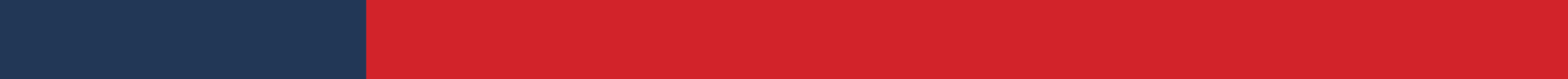 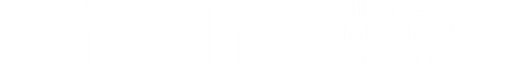 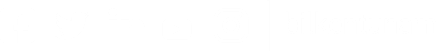